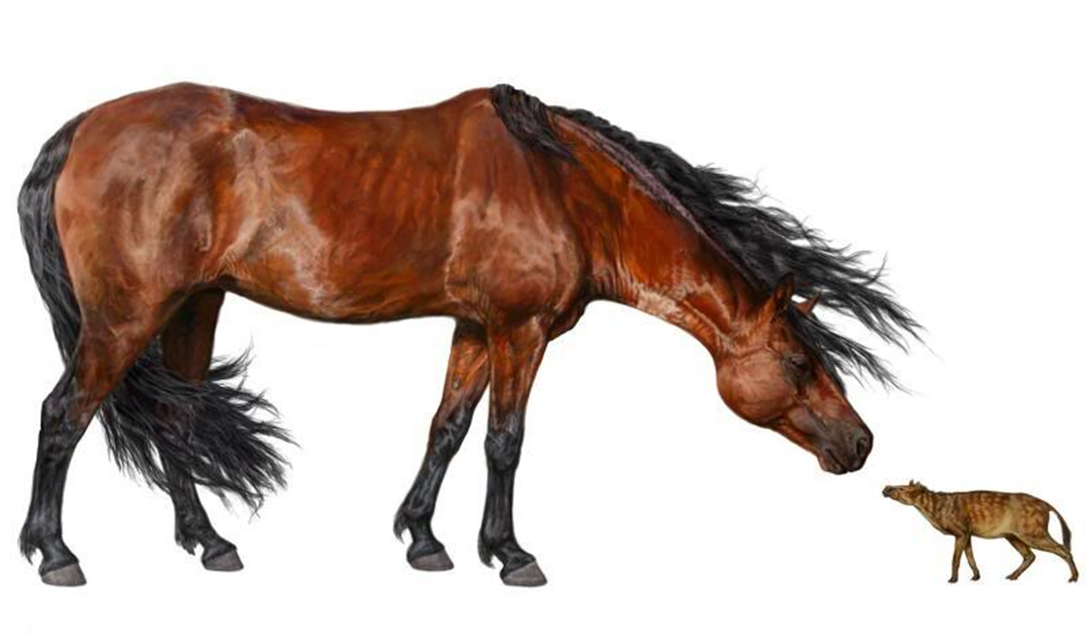 Систематическое положение  и эволюция лошадей
Систематическое положение лошадей
Дикая лошадь (Equus ferus)
Домашняя лошадь (Equus ferus caballus)
Лошадь Пржевальского (Equus ferus przewalskii)
Кианг (Equus kiang)
Кулан (Equus hemionus)
Дикий осёл (Equus asinus)
Домашний осёл (Equus asinus asinus)
Горная зебра (Equus zebra)
Пустынная зебра (Equus grevyi)
Бурчеллова зебра (Equus quagga)
Систематическое положение лошадей
Эквиды: кулан (Equus hemionus) и кианг (Equus kiang)
Эквиды: дикий осел
Equus asinus
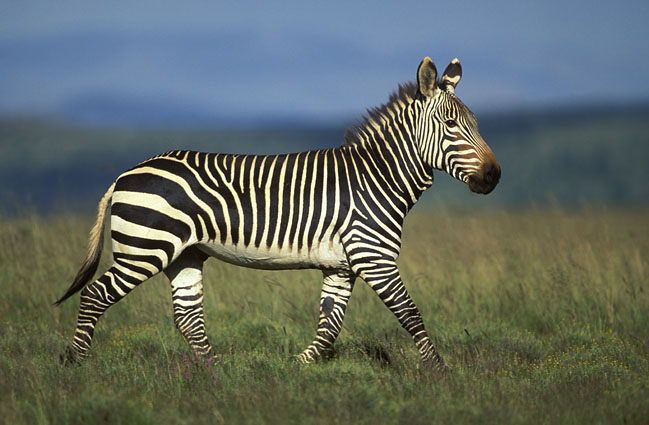 Эквиды: зебры
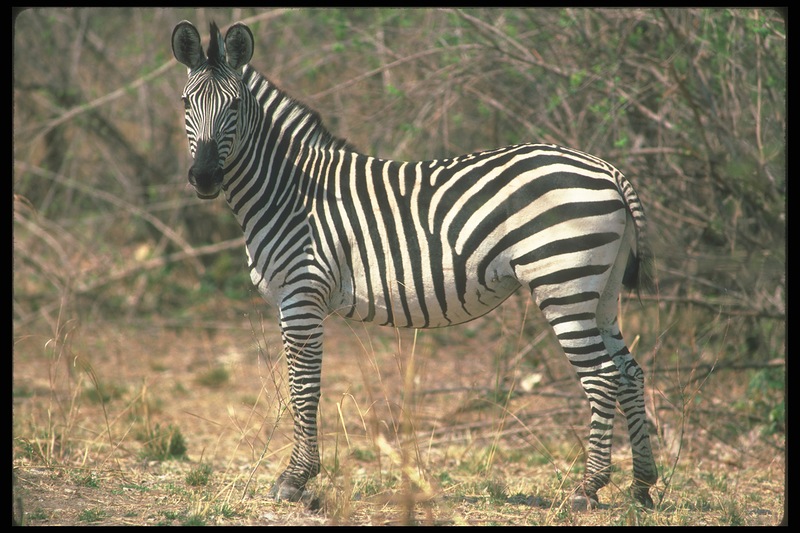 Горная (Хартмана) (Equus zebra)
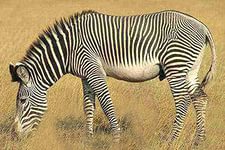 Саванная (Бурчеллова) (Equus quagga)
Пустынная (Греви) (Equus grevyi)
Эквиды: лошадь Пржевальского
Equus ferus przewalskii
Эквиды: тарпан (Equus ferus) и коник (Equus ferus caballus)
Наскальный рисунок лошади
Пещера Ласко
Эволюция лошади
Эволюция лошадиных началась около 60 млн. лет назад, в третичном периоде кайнозойской эры, и проходила одновременно на Евроазиатском и Американском континентах. Предки лошадей, жившие в Америке, полностью вымерли до прихода человека.
Потребовались долгие века, прежде чем живое существо в своём удивительном развитии прошло путь от маленького эогиппуса до современного коня - нашего самого благородного животного и верного помощника человека. Между ними - целая серия древних лошадей - от пятипалой лошадки размером с лисицу до европейского тарпана. Ещё живут на Земле лошадь Пржевальского, куланы и зебры. Но большая их часть - на грани вымирания.
Эволюция лошади от Eohippus до Equus
Эволюция лошади
Эволюция лошади
Владимир Онуфриевич Ковалевский
Эволюция лошади
Hyracotherium
Hyracotherium  жил  на мягкой почве  вблизи  рек. Имел по четыре пальца на передних  и по три пальца на задних лапах. Коренные  зубы с низкими коронками, адаптированные к тому чтобы  щипать мягкую траву
Mesohippus
Mesohippus среда обитания – леса и степи. Быстрота передвижения  важна для бегства от врагов. Хорошо разделены три пальца. Четвертый сильно утолщен.
Meryhippus
Meryhippus  очень сухая среда обитания. Быстрота бега становится важнее. Появляется редукция 2-го и 4-го пальцев. При беге опора на 3-й палец. Удлинение пястных и плюсневых костей. Удлинение зубов, развитие цемента на коронах.
Pliohippus
Pliohippus  все больше и больше полагается на скорость бега. Четвертый и второй пальцы редуцированы. Утолщены пястные и плюсневые кости для большей устойчивости. На  3-ем фаланге образуется копыто.
Equus
Equus  адаптированы к жизни в сухих степях. Очень быстро бегают. Пястные и плюсневые кости удлинены. Расширенная 3-я фаланга покрыта роговым копытом. Зубы с широкой жевательной поверхностью. Появляется эмаль.
Одомашнивание лошадей
Датировка одомашнивания
Контроль человека над размножением и выведение пород, фенотипически отличающихся от диких.
Изменения зубов и скелета, появление изображений на артефактах.
Использование в качестве источника мяса.
Начало IV тысячелетия до н.э. – следы удил на зубах;
Вторая половина III тысячелетие до н. э. – домашние породы лошадей 
Вторая половина IV и до конца III тысячелетия до н.э. – домашняя лошадь стала частью культуры многих народов, было изобретено ярмо.
На сегодняшний день самой древней культурой, приручившей лошадь, может считаться ботайская культура, существовавшая между 3700 и 3000 гг. до н. э. на севере современного Казахстана.